WAKE UP YOUTH 4.0DESAFÍO 3
I.E.S.SIBERIA EXTREMEÑA, TALARRUBIAS
¿QUÉ VAMOS A HACER?
Tenemos pensado realizar diferentes actividades de ocio inclusivo al aire libre en el “Centro de Aprosuba 12”  situado en la localidad de Puebla de Alcocer, además de diferentes actividades , como un lipdub en colaboración con el centro de ocio de la tercera edad de Talarrubias.
POR QUÉ Y PARA QUÉ
Porque queremos ayudar a las personas de nuestra comunidad haciendo que se diviertan a la vez que nosotros también disfrutamos.
¿PARA QUIÉN?
Para los niños y adolescentes discapacitados que asisten al centro previamente mencionado y los jubilados que estén dispuestos a participar.
¿CÓMO?
Nos desplazaremos a la localidad vecina, y una vez allí realizaremos las actividades al aire libre en un parque cercano al recinto, y para la actividad con los mayores iremos a su edificio para realizarla.
¿DONDE?
En Puebla de Alcocer y en Talarrubias.
¿CUANDO?
Cuando las asociaciones tengan tiempo libre ya que tienen un horario muy completo y tenemos que adaptarnos a ellos.
¿CON QUÉ?
Necesitaremos:
 - Semillas de árboles.
 - Herramientas de jardinería y botánica.
 - Diferentes materiales de manualidades.
 - Móviles y cámaras para inmortalizar el momento.
 - Mucha actitud Wake Up.
PARA SEGUIR NUESTRO PROGRESO
@SibExtremWUY4
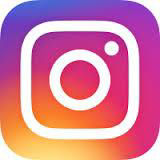 @siberiaextremwuy4.0